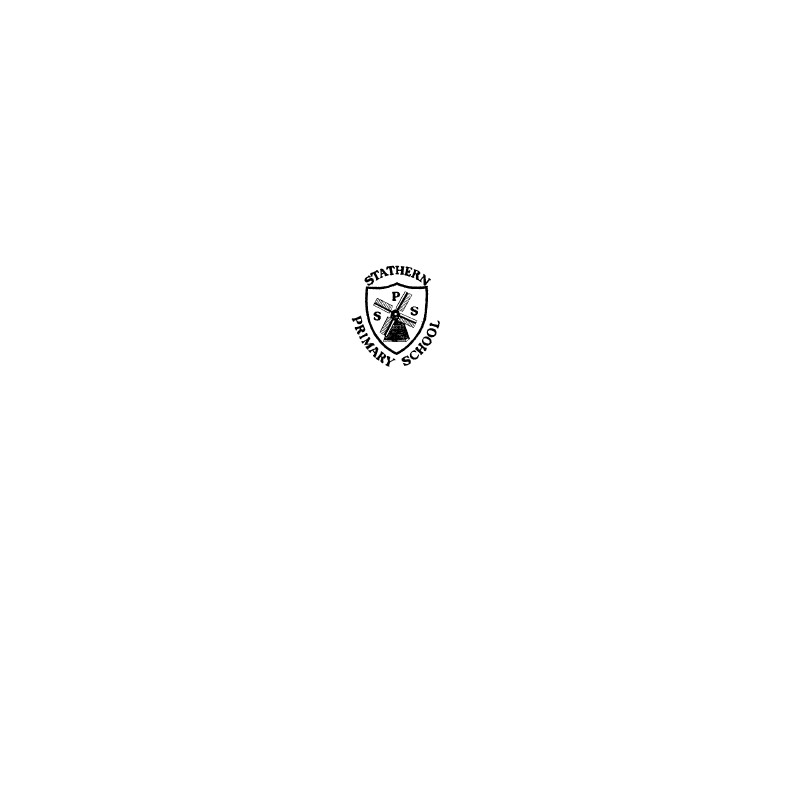 Assessment Meeting for Parents January 2016
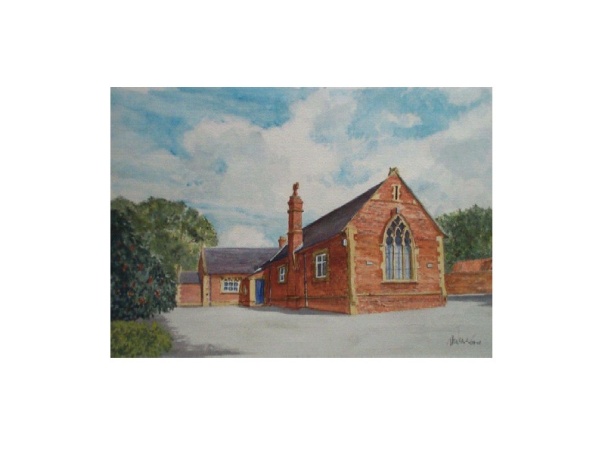 Baseline- Early Excellence
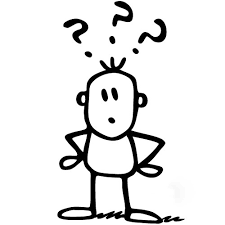 What is it?
How do we assess?
Formative assessments in Reception
Why do we assess?
How?
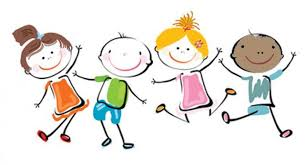 [Speaker Notes: The Baseline was introduced in Sept 2015 to assess chn at the beginning of Reception. This will be used to measure progress by the end of KS2.
Schools had to choose a provider. We decided on Early Excellence as we felt that they provide the most ‘holistic’ approach to assessments.

We have 6 weeks to assess chn on entry. We can start the assessment as soon as the child demonstrate a high level of well-being and involvement. This year we completed the baseline within the third week.
We make accurate and meaningful judgements about the chn’s attainment through observations and interactions. Mrs Tomaszewski and myself went on a training day to ensure the high quality of the process. 


It is called ‘formative’ assessment because it informs of the next step for the child.
Why: To celebrate the child’s uniqueness, strengths, interests and personality
To identify and plan for the appropriate next steps for the children
So learning and development moves at an appropriate pace for each child
To identify individual needs
So unexpected developmental patterns are identified early and accurately, and can be shared with partner professionals

The team members make regular observations of the children by:
Planned in-depth observations of areas for development
Spontaneous observations of ‘wow’ moments
Photographs 
Samples of work
Conversations
 “2simple” 
Regular= everyday]
Phonics Screening Test
Phonic screening test is a phonic assessment for Year 1's and will take place during the week 13th June 2016
It requires the children to sound out and blend real and pseudo words
Previous years the children needed to get 32/40 correct to pass. The pass mark is not known until after the test week
If they do not pass in Year 1 it can be retaken in Year 2
It comprises of 40 words split into two sections
The first 20 words are based around the phonemes learnt in Stages 2-4 of Letters and Sounds. It then becomes more difficult for the next 20 words  with Phase 5 phonemes and compound words
The children know which are pseudo words as they have pictures of alien type characters
Example of words
Psuedo Words
Real Words
Think
Quiz
Nigh
Pumpkin
Stride
Freed
Osk
Clisk
Tharnd
Bulm
Scroy
Frape
KS1 SATS
KS1 SATS take place at the end of Year 2
Generally they are taken the same week as Year 6 SATS
They are internally marked and are used alongside teacher  assessments completed throughout the year
This year the requirements have changed and the children will be tested more in line with KS2 style tests.
The tests are not timed and can be stopped at the teacher's discretion.
Maths
The new test comprises of two papers.
Children will not be able to use any equipment such as 100 squares or number lines
Reading
The children will take two papers each worth 50 marks. The papers will cover fiction, non-fiction and poetry texts and will get progressively more difficult towards the end of the tests.
There will be a variety of question types, multiple choice, ordering, matching, single sentence answers, open ended answers with reasoning, labelling
Grammar, punctuation and spelling
This is the first year that KS1 children will be tested on grammar and punctuation in isolation. Previously, they completed two pieces of writing in which the grammar and punctuation was marked alongside the contents. There has always been a spelling test but the layout has changed.
Results to Parents
Previous results were levelled at 2C – 3
Now they will be assessed as:-


 Working towards expected standard 
 Met expected standard
 Working at a greater depth within the expected standard
What you can do to help:
Continue listening to your child read on a daily basis, ask questions about what they have read.

 Keep practicing the weekly spellings regularly with your child and complete the homework
Any questions?